Wonders of our Universe
Part 3
Our Solar System
The Sun and Rocky Planets
Presented by Frank Buzzard
Space Shuttle and International Space Station Chief Engineer (NASA retired)
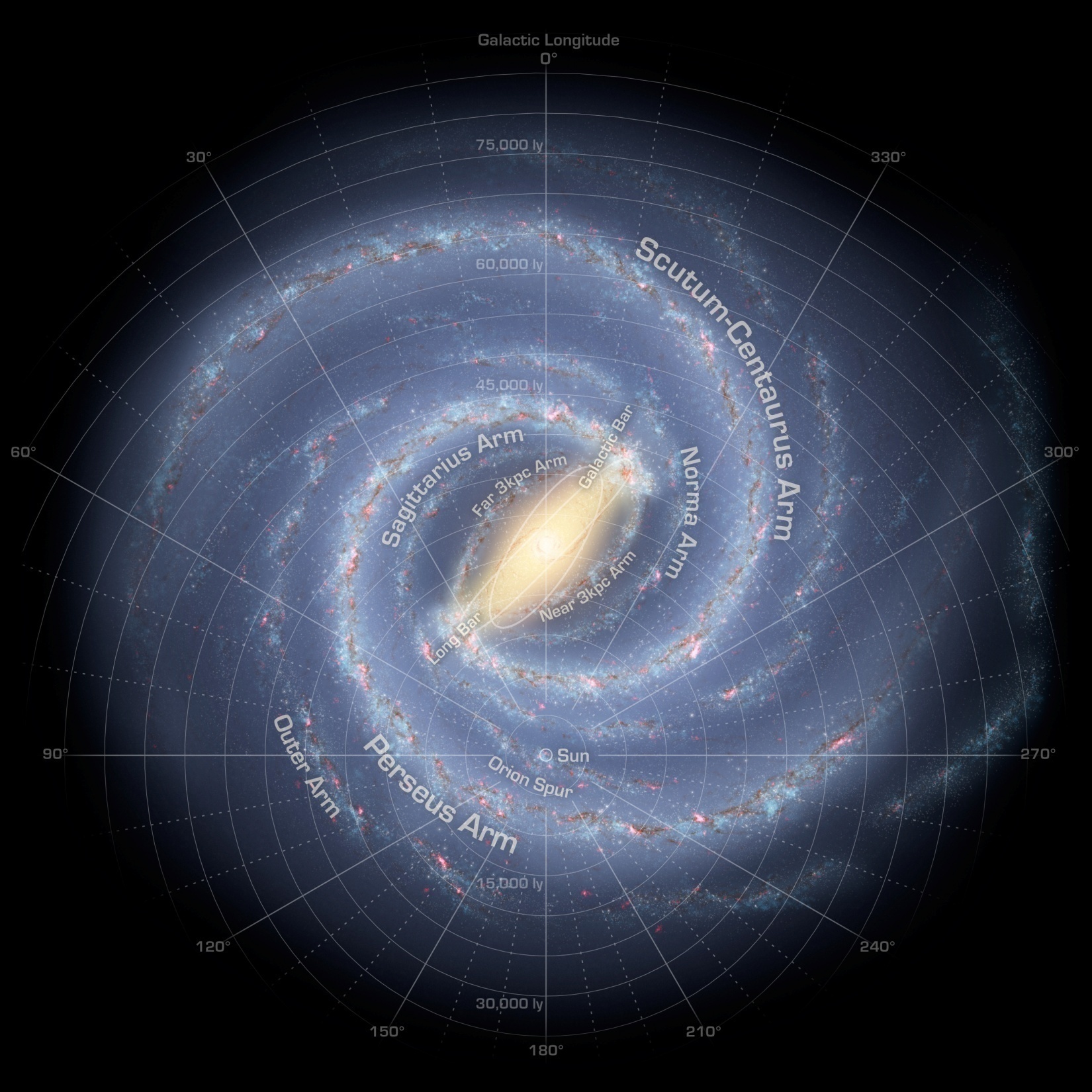 How  our Milky Way Galaxy might look to an outside observer
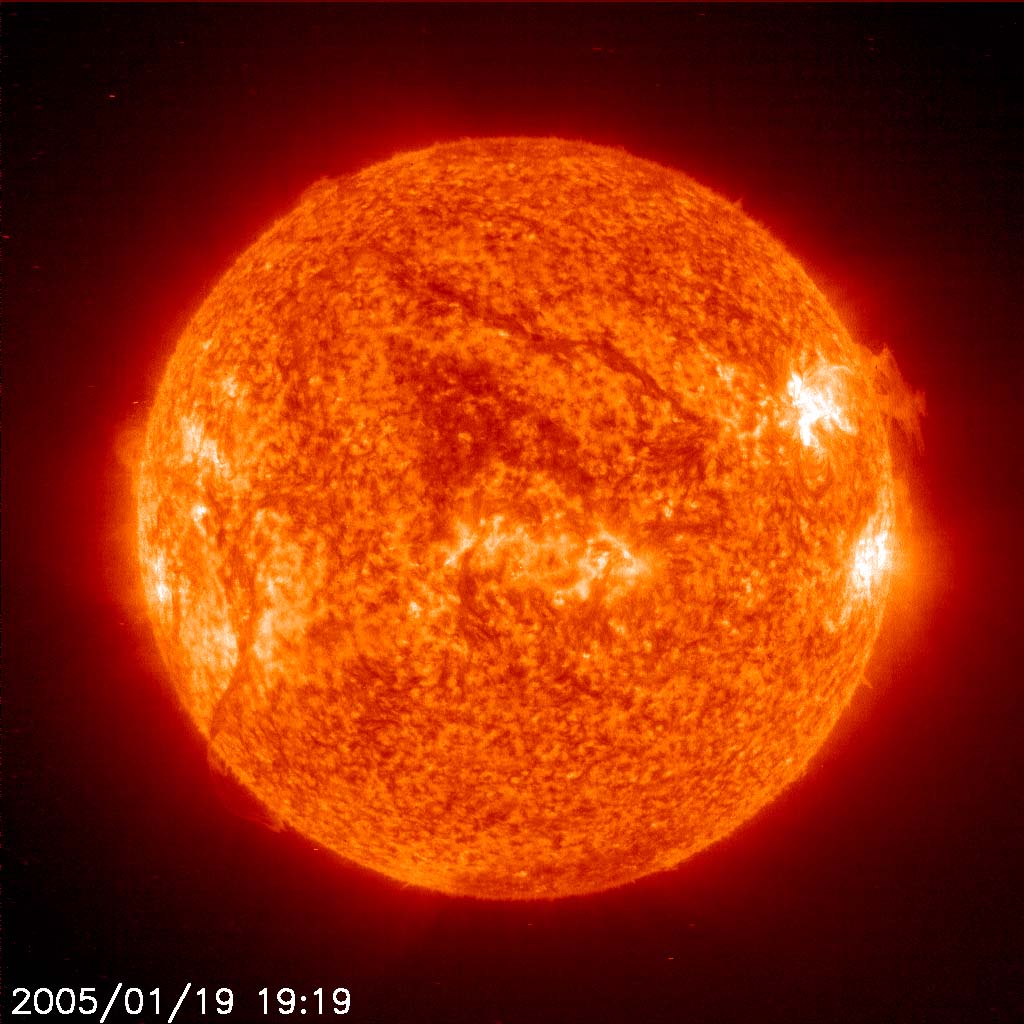 Our Sun dominates our solar system with a 
diameter of  1,392,000 km/ 863,040 mi or  109 times that of  Earth, and its mass  of 2×1030 kilograms-- 330,000 times that of Earth--accounts for 99.86% of the total mass of the Solar System.  The sun is  75% H2 and 23% He.  Surface temperature is 5500 C/9932 F.  Our sun rotates  in 26 days at the poles and  34 days at the equator.
Stars evolve based on initial mass and luminosity
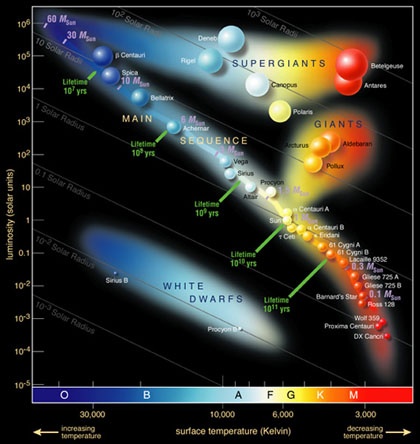 Hertzsprung–Russell diagram 1910 was a major step forward in understanding stellar evolution.  They compared Spectral class (temperature and mass) to Luminosity (Brightness).  The Main Sequence is where stars spend most of their lives.
Our Sun
Our Sun will evolve to a Red Giant and White Dwarf
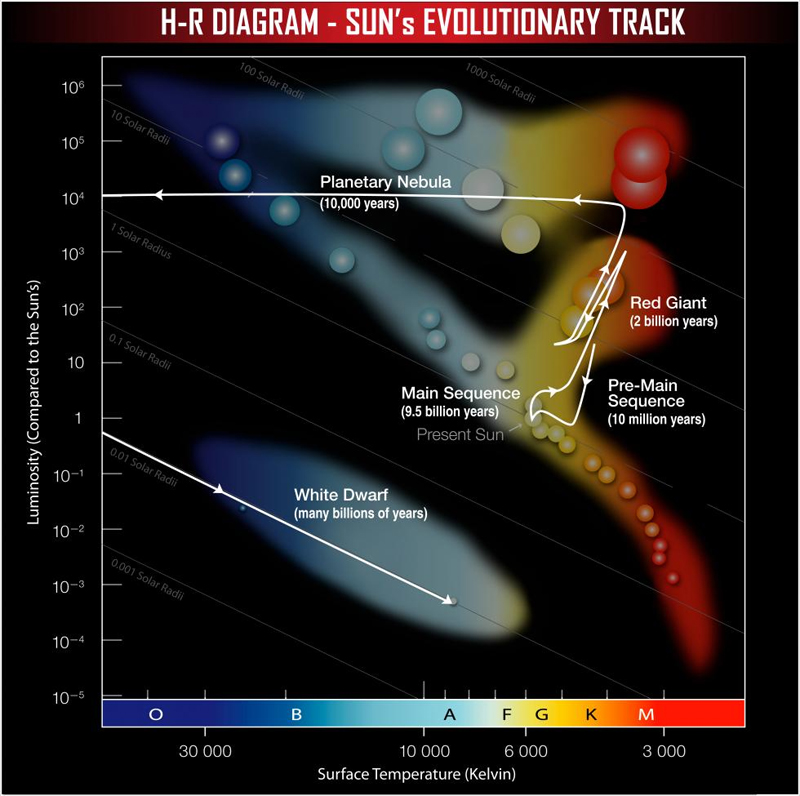 Our Solar System
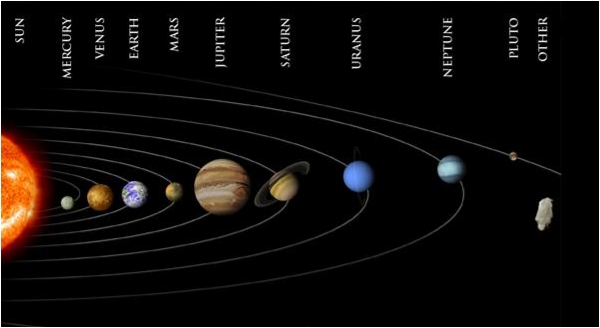 Not to distance  scale
Now let us look at relative sizes of planets.The Rocky or Terrestrial Planets.
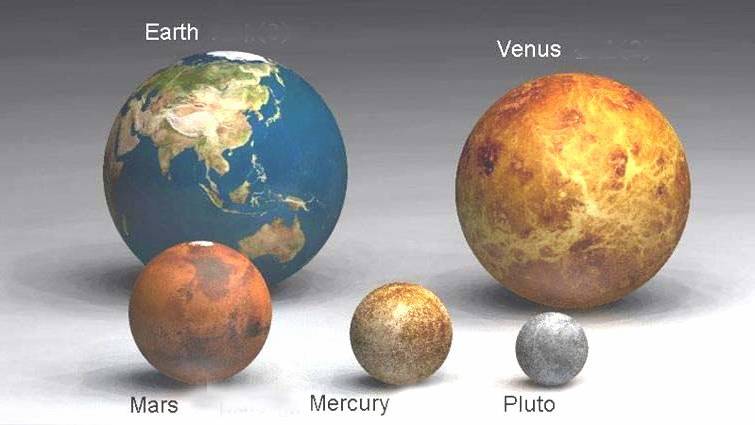 Now the Gas Giants vs Rocky Planets
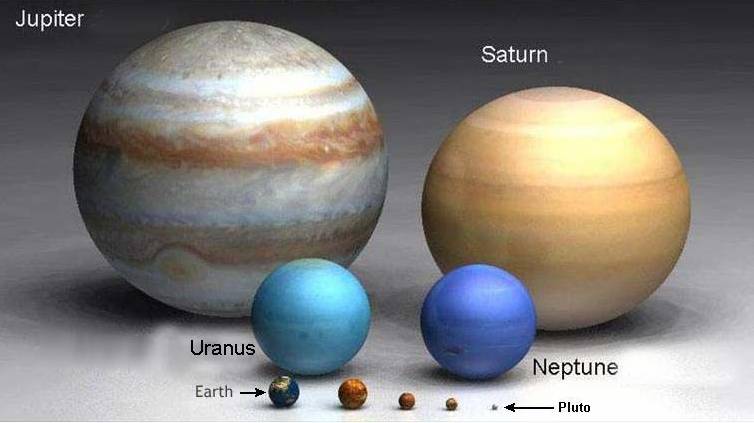 Now the Sun versus our Planets
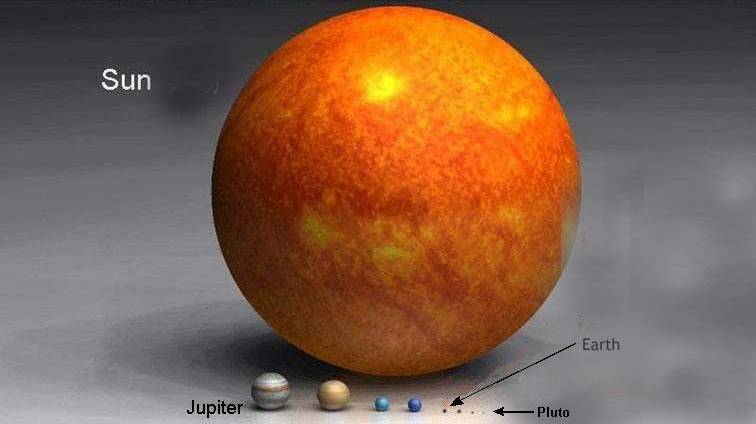 Now our Sun versus other stars
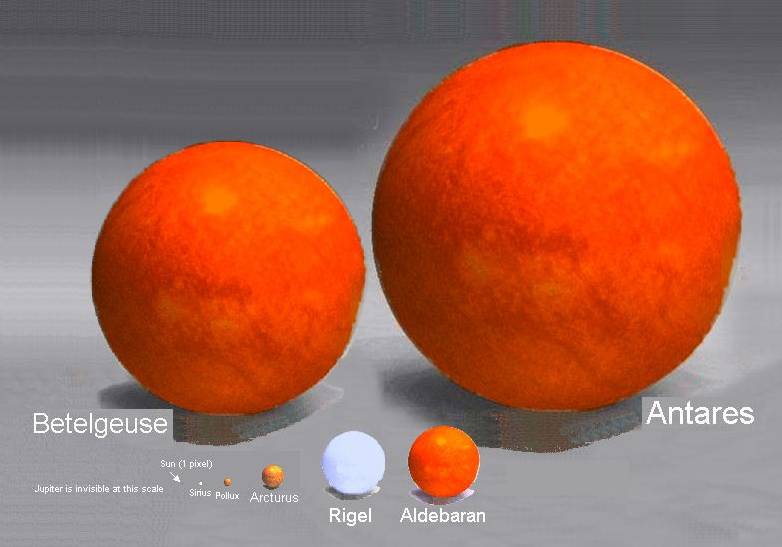 Antares is 550 light years away.  15th brightest star in the sky.
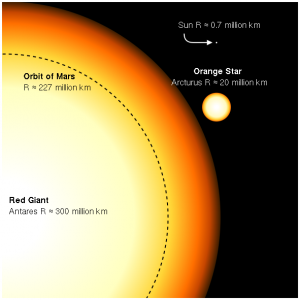 How Big is Antares  versus our Solar System?
Antares, brightest Star in Scorpio, puts out 60,000 times the energy of our sun.  Antares is 17 more massive  with a radius 883 times greater than our sun
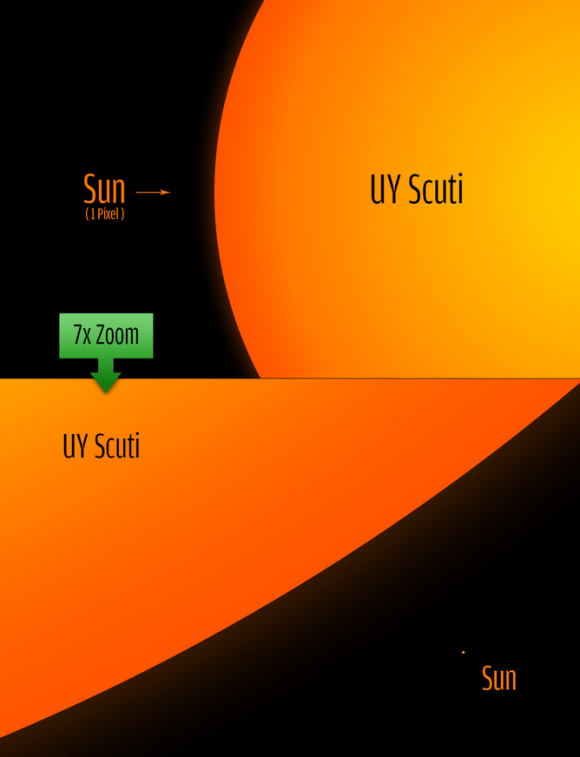 The largest  star found to date is 9000 LYs from Earth.  UY Scuti is 30 times more massive  and 1700 times  our  sun’s radius or 9 AU.    The surface of UY Scuti would extend almost to Saturn (9.5 AU) in our solar system.  Now that is a 
BIG STAR!!!
Image credit:  Phillip Park
Mercury orbits the sun every 88 days at 1/3 Earth’s distance to the sun.  Mercury rotates 3 times for every two orbits.  Mercury is exceptionally dense-5.4g/cm3-with a large iron core and small magnetic field about 1% of Earth’s
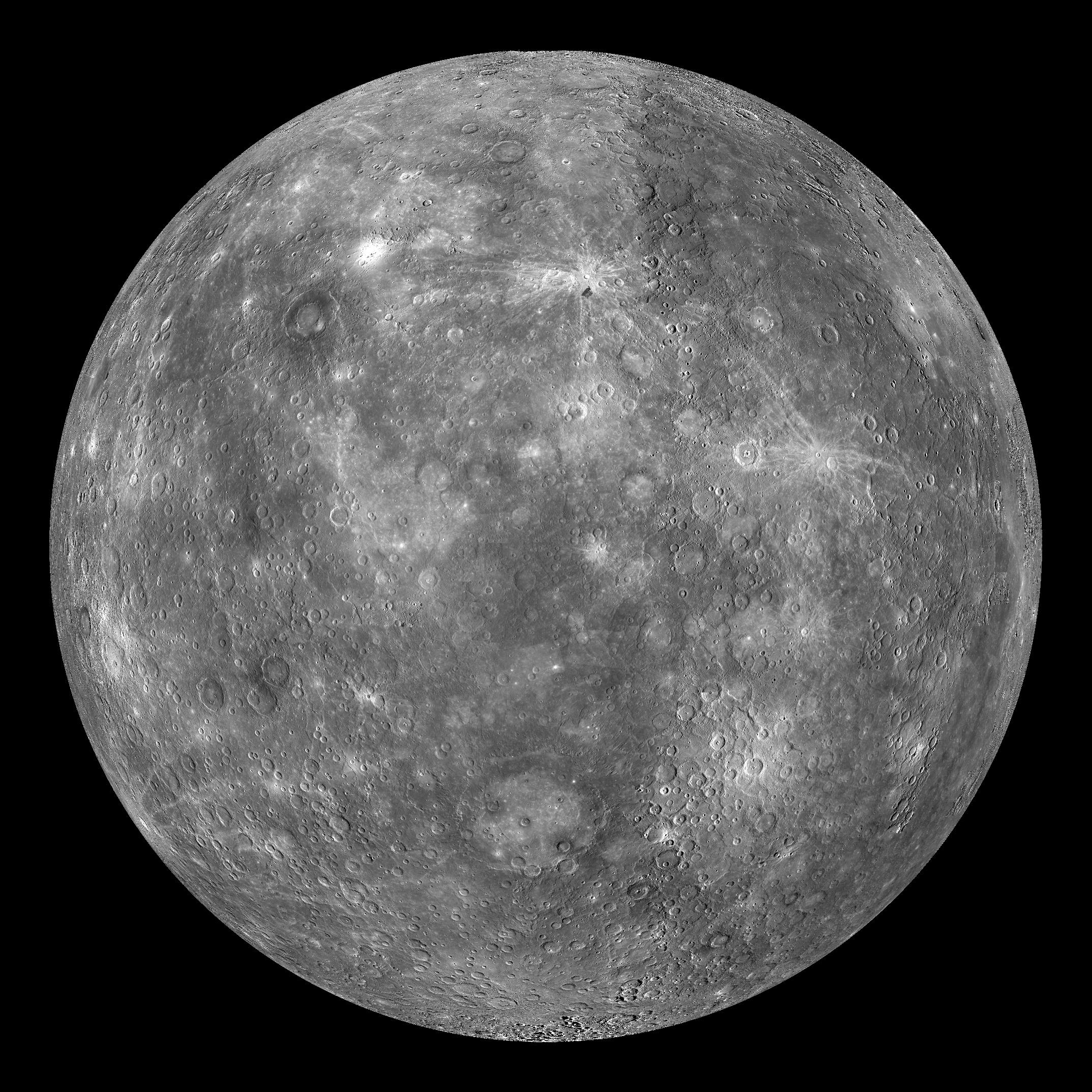 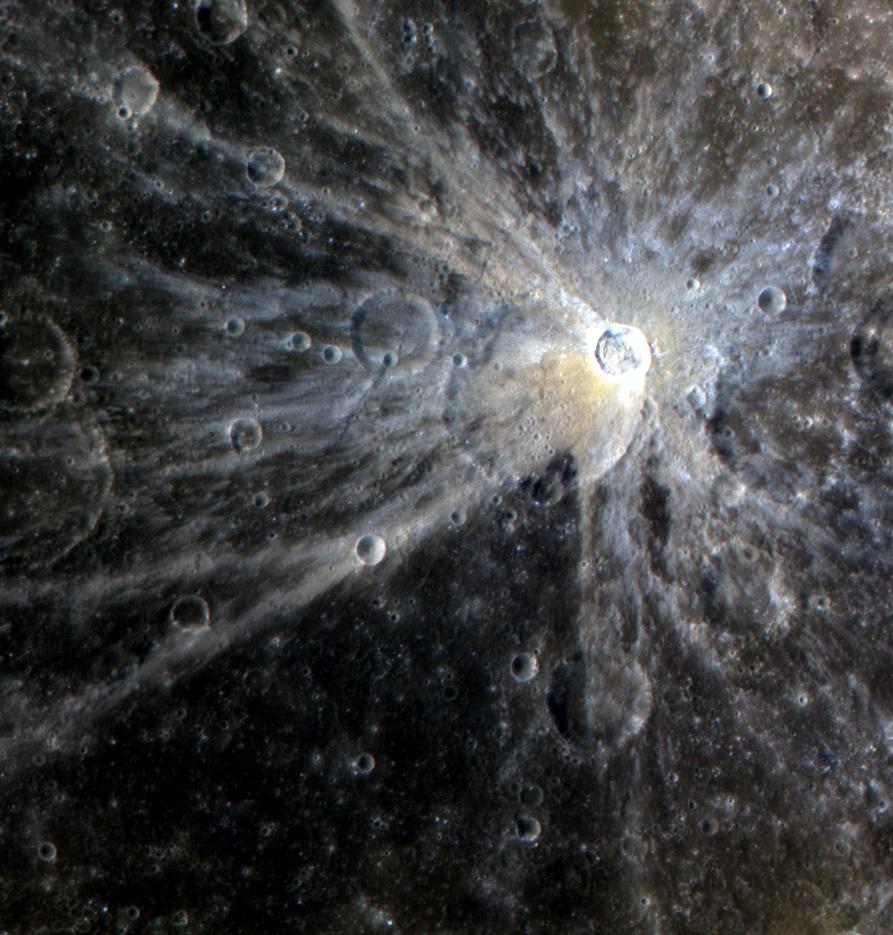 Mena Crater
Venus our second planet is Earth’s near twin in size and mass.
But Venus’ CO2 atmosphere is 92 times higher pressure than Earth and her 860 deg F surface temperature would melt lead.  Venus orbits in 225 days at ¾ Earth’s distance from the sun.  Venus’ unusual retrograde rotational period is 243 days. Venus’ thick sulphuric acid clouds obscure the surface.
Visible light image
Radar surface image
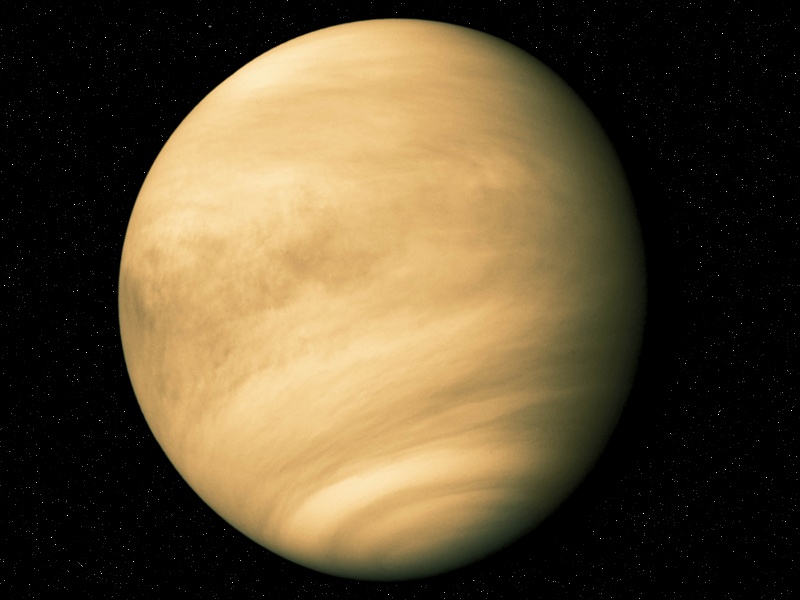 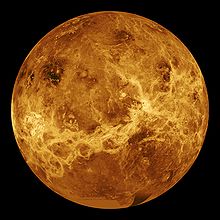 Venus surface taken by Russian Venera 13  landed March 3, 1982
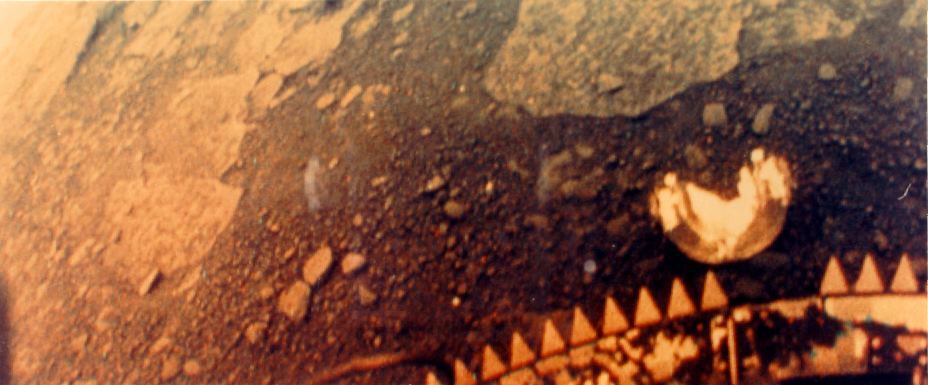 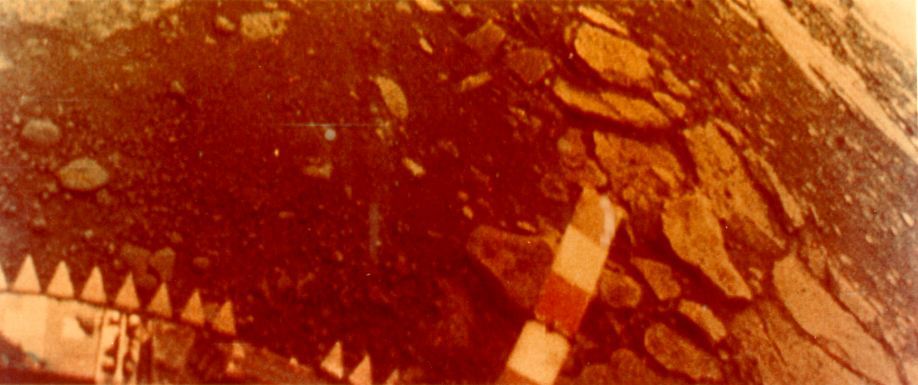 Venus exhibits “phases” like our moon as it orbits the sun inside Earth’s orbit.   Venus reaches maximum brightness 36 days prior to inferior conjunction at magnitude -4.9.   That is 25 times brighter than the brightest star Sirius.
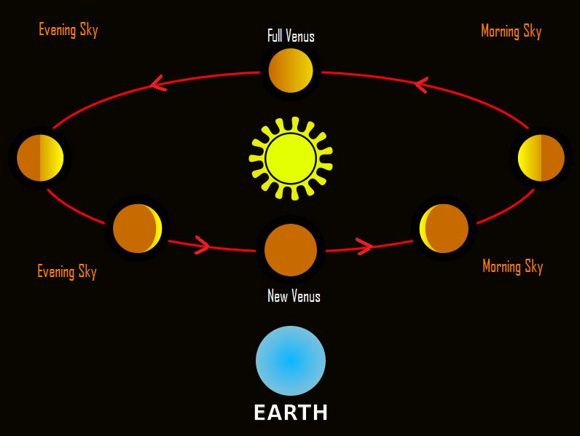 Superior Conjunction
Inferior Conjunction
Earth is  largest (dia 12742 km/7900 mi)  of the four terrestrial planets orbiting the Sun every 365.26 days at a speed of 29.78 km/s or 66,469 mph at a distance of 93 million miles or 1 Astronomical Unit AU.   Earth’s axis is tilted 23.5 deg causing our seasons.  Our atmosphere is 78% N2 and 21% O2 with a surface temperature (average 14 C or 57 F)  that allows liquid water.  Earth is believed to be 4.54 BYrs old.
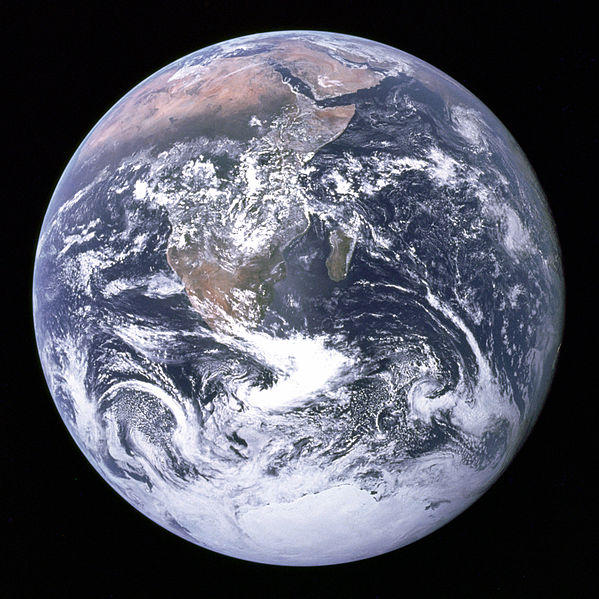 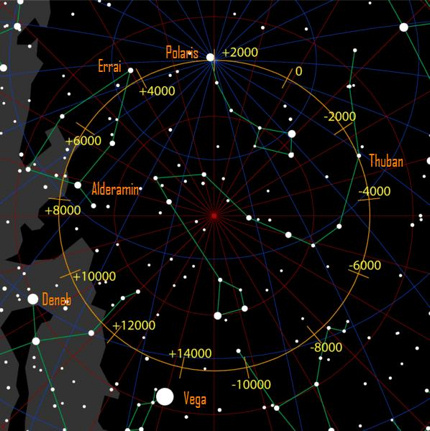 Earth’s rotation axis wobbles like a top.

The 26,000-year precession cycle causes the north celestial pole to move counter-clockwise in front of the backdrop of stars at about one degree every 72 years.
Our Moon  is ¼ the Earth’s diameter (3474 km/2154 mi) , 1/81 Earth’s mass, and orbits Earth every 29.53 days at an average distance of 238,400 miles.  Our moon is believed to have formed 4.52 billion years ago after a Mars sized object  (Theia) struck the Earth a glancing blow  exploding huge  amounts of Earth’s crust into orbit forming the Moon.

   Gravitational  interaction of the Moon with Earth causes  ocean tides, stabilizes  our axial tilt, and  gradually slows Earth’s rotation.
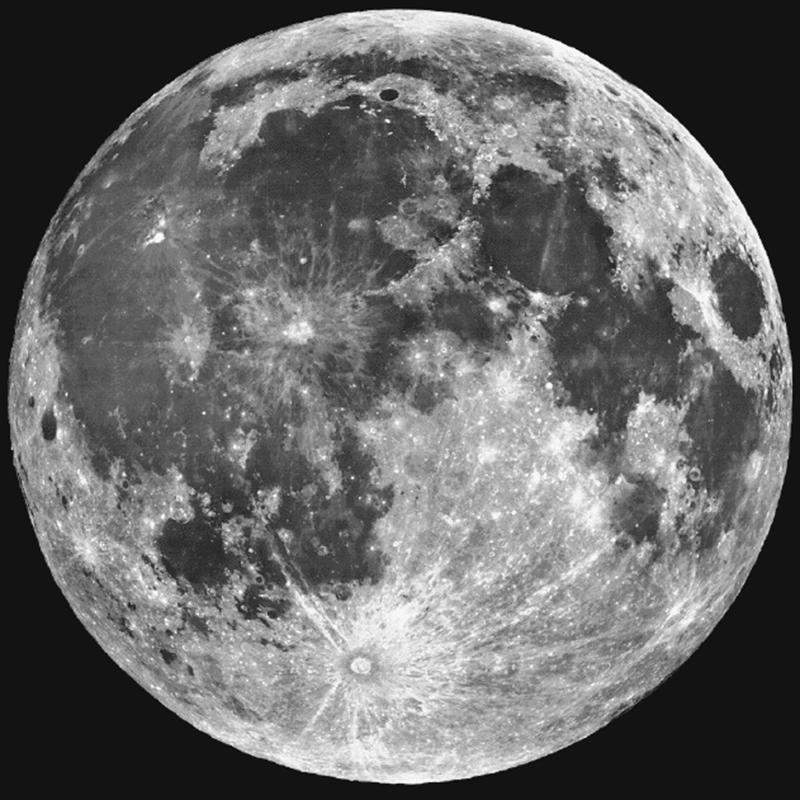 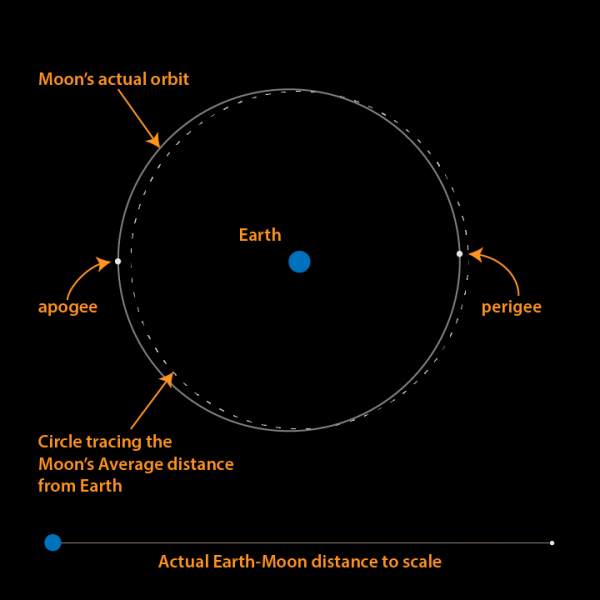 The Moon’s orbit is an ellipse, not a circle.  

A super moon occurs when the moon is closed to Earth at perigee 221,958 miles or 357,207 km.

The smallest apparent diameter of the moon occurs when the moon is farthest from Earth at apogee  252,651 miles or 406,603 km

The average orbital distance of the moon is 238,855 miles or 384,400 km
diagram credit:
Brian Koberlein
apparent diameter of the moon at perigee—Supermoon—and  apogee
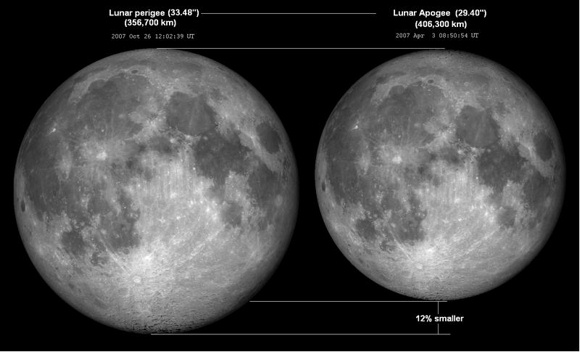 Lunar Eclipse over Dallas  September 27, 2015
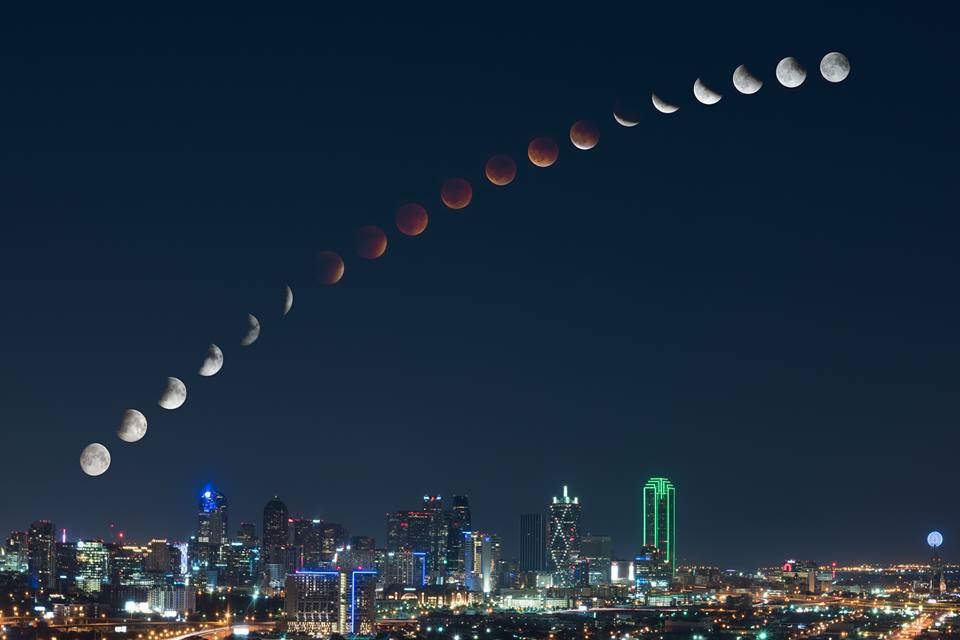 Photo Credit: Mike Mezueul-mikemezphotography.com
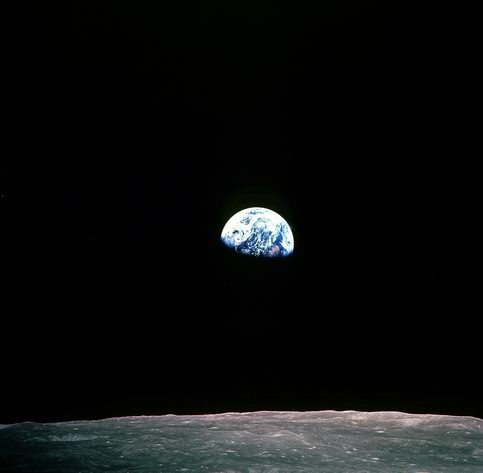 Earthrise seen from Apollo 8 lunar orbit.  
A view that forever changed our  perception of “Mother Earth”
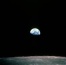 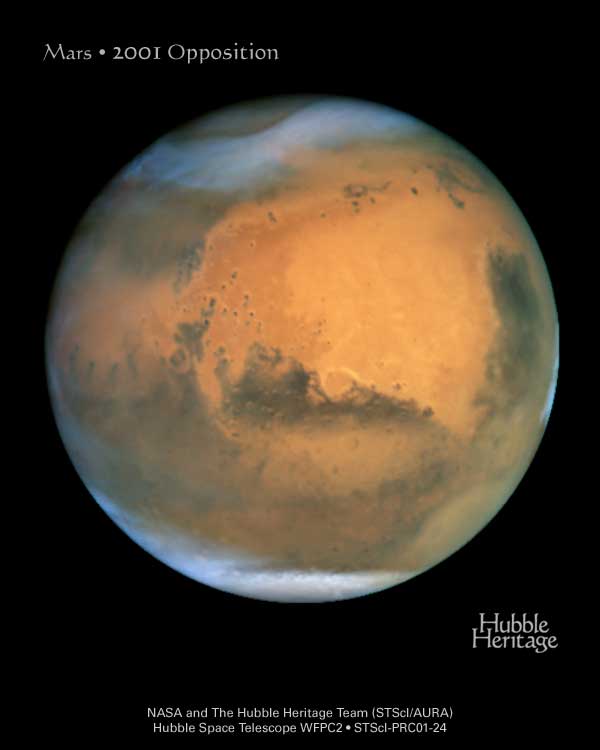 Mars is ½ the radius of Earth orbiting  the sun in 1.881 years at 1.38-1.67 AU  with a 24.62 hour rotation and 25.3 deg tilt.  Mars surface gravity is 0.38 g.
Mars red color is iron oxide.  Mars permanent polar caps are water ice with a thin layer of frozen CO2.  Mars atmosphere is 95% CO2  equivalent to 100,000 feet Earth pressure (6-10 mbar  Mars surface vs Earth 1015 mbar ).  Liquid water does not exist  at this low pressure.  Surface temperature ranges from 80 deg F at equator  to  -200 deg F at poles.  Air temp rarely exceeds 32 deg F.
The apparent size and brightness of Mars changes dramatically when Earth and Mars are on the same side of the Sun in Opposition
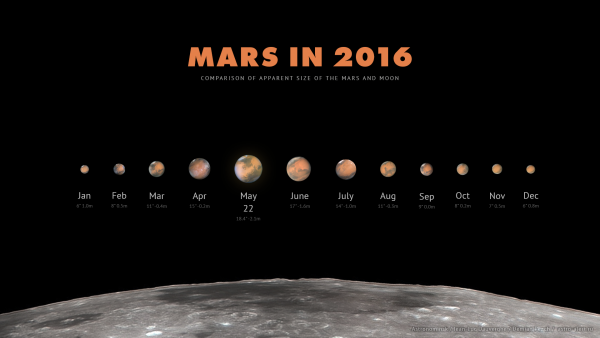 Photo credit: Mikhail Chubarets
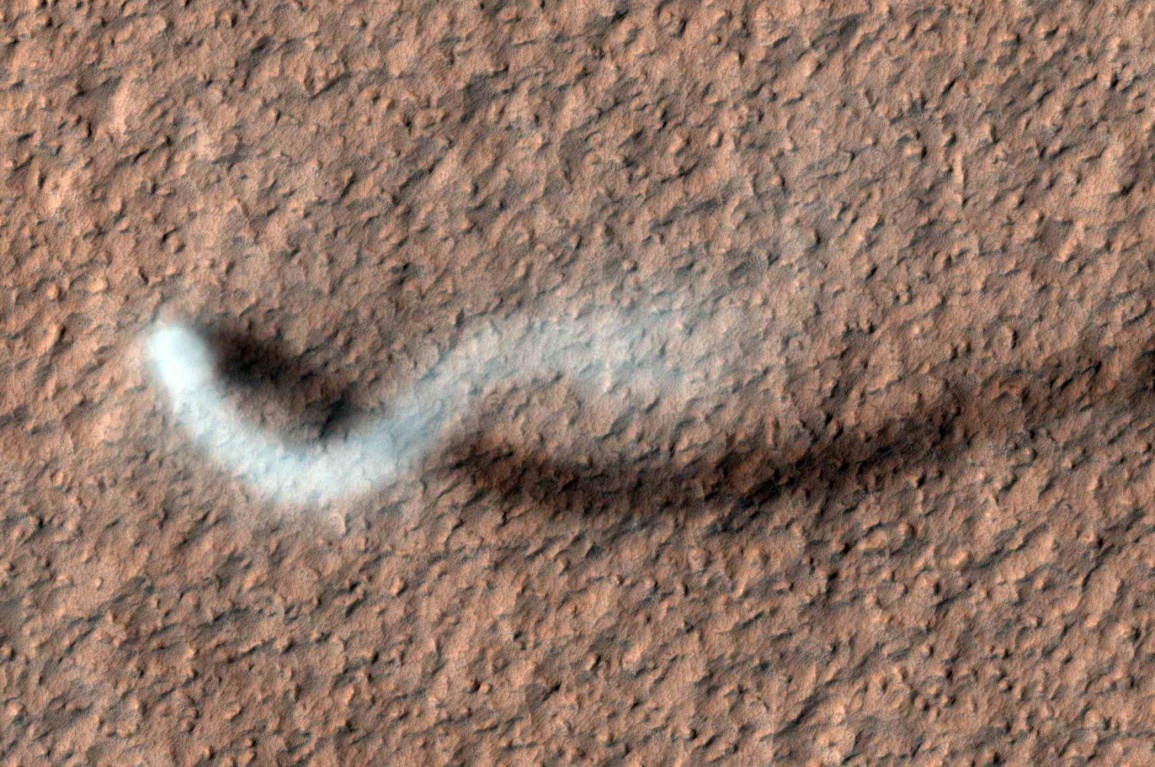 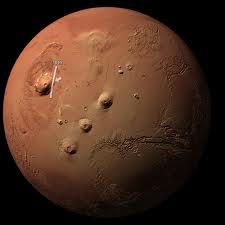 MRO captures a dust devil on Mars more than half-a-mile (800 meters) tall
Olympus Mons shield volcano.  82K ft tall. And 340 mi wide.  Also the Tharsis region 3 volcanoes which are antipodal to Hellas  Impact Basin
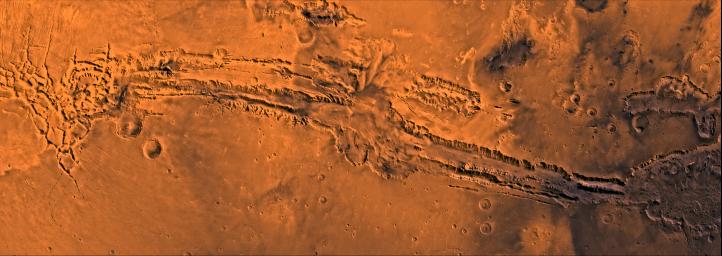 Valeris Maneris.  As wide as USA.  6 times deeper than Grand  Canyon
Mars has ice glaciers covered with thick dust
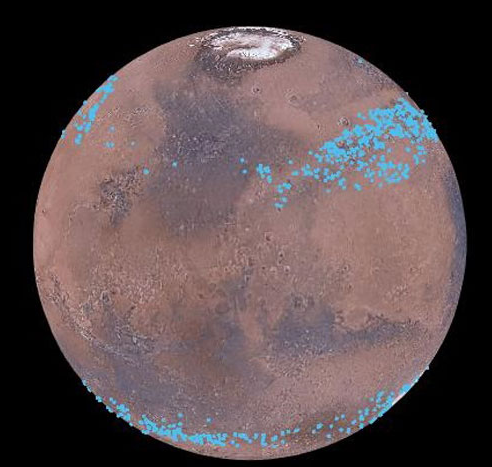 Recent analysis of MRO radar data shows water ice glaciers hidden under thick dust layers on Mars.  Enough ice to cover Mars with a one meter thick ice coating!

Image Credit:
NASA/Nanna Karlsson/NBI
Between Mars and Jupiter is the Asteroid Belt

A planet should be here, but Jupiter’s gravity kept it from forming
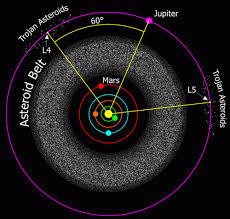 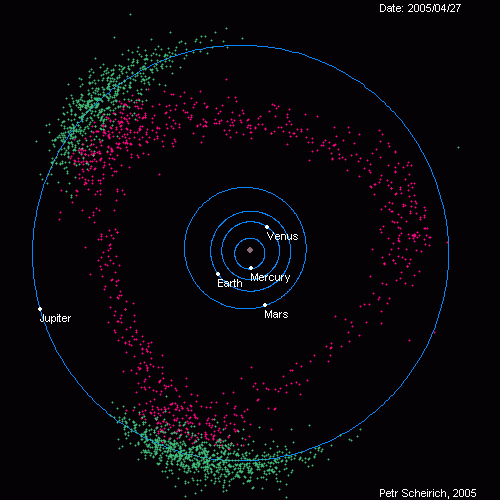 What the Asteroid Belt might look like
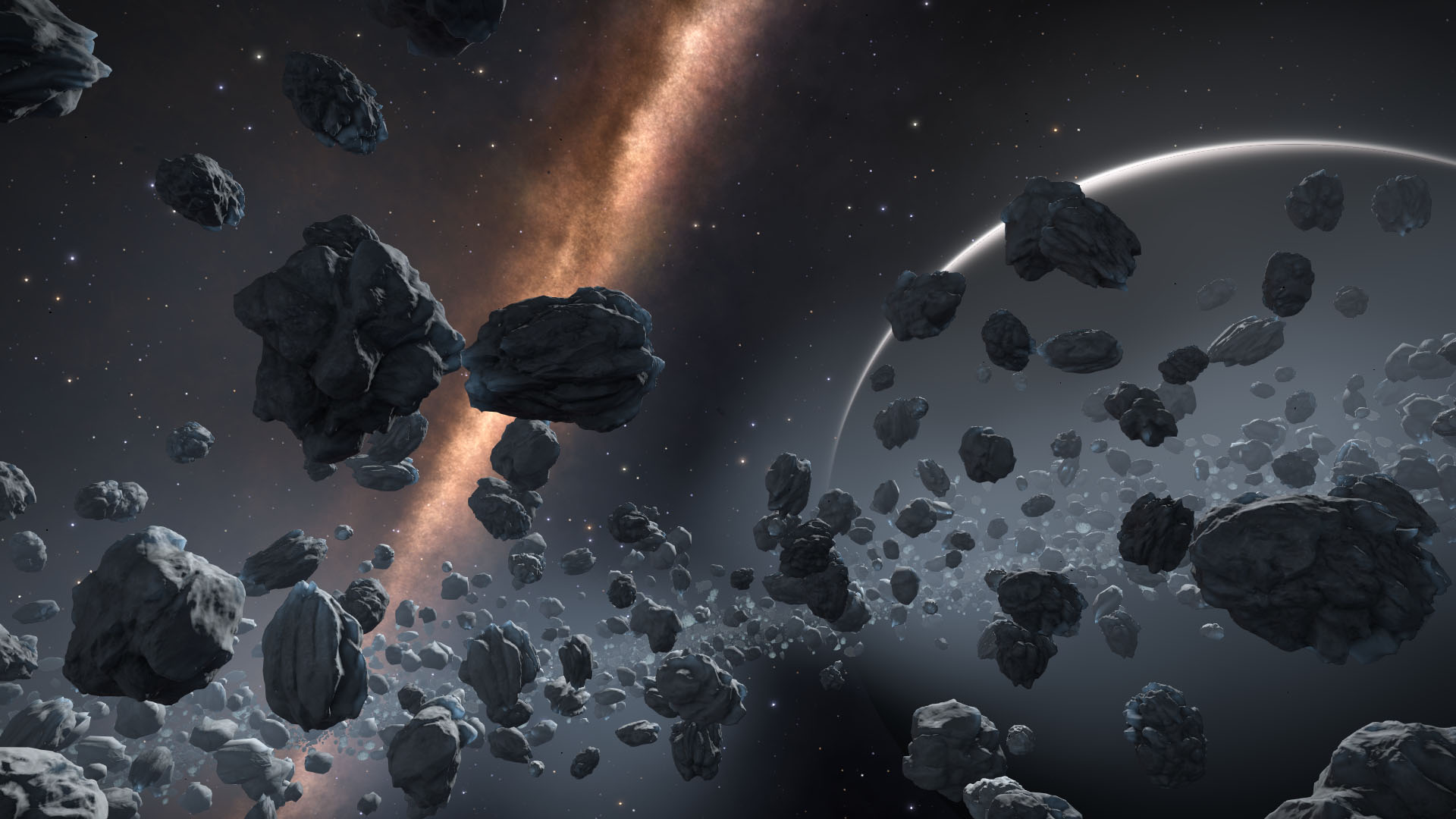 NASA’s Dawn Spacecraft is exploring Vesta and Ceres in the Asteroid Belt
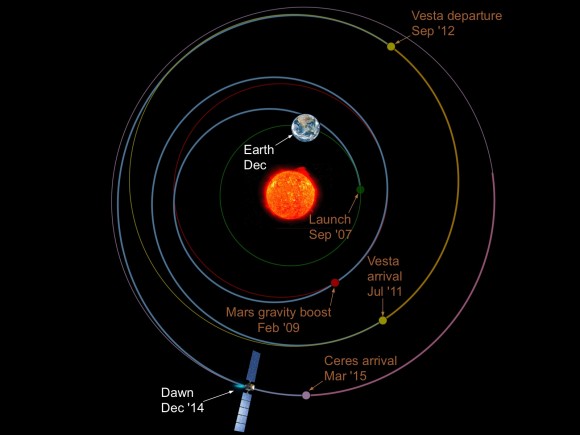 Dawn’s High Efficiency Ion Thruster
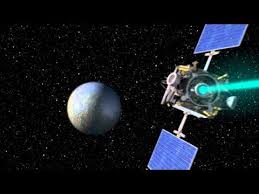 Dawn’s  ion or plasma  thrusters use 10 kw of electricity to accelerate Xeon atoms producing .02 lb  (.090 N) thrust.  

Ion  propulsion is nearly ten times more efficient than chemical propulsion
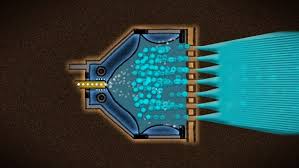 Continuous low-thrust shortens orbital transfer times
Image credits:  NASA
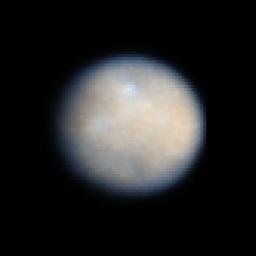 Ceres is the largest asteroid
609 mi (974 km) dia at 2.77 AU
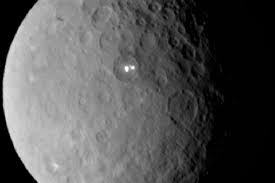 Ceres Hubble photo 2004
Dawn discovers twin bright spots in Ceres crater
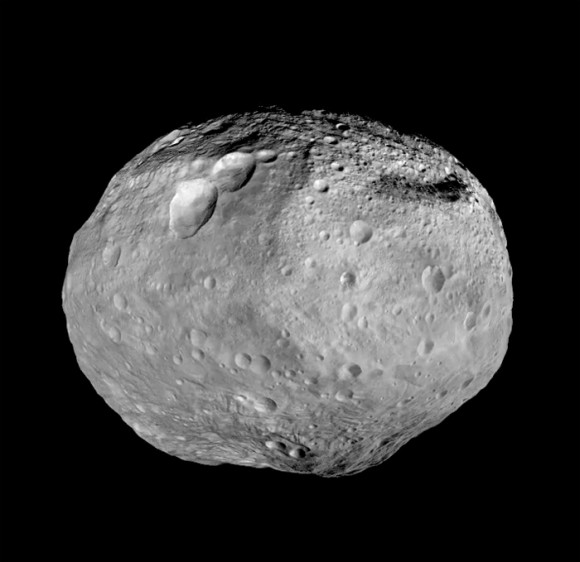 Vesta is the second largest asteroid
331 mi (530 km) dia at  2.1 AU

Dawn Spacecraft arrived at  Vesta in July 2012 and left August 2012 for Ceres arriving in  February 2015
Image credits:  NASA/JPL
Vesta’s Gravity  makes it circular in shape
Smaller asteroids have irregular shape
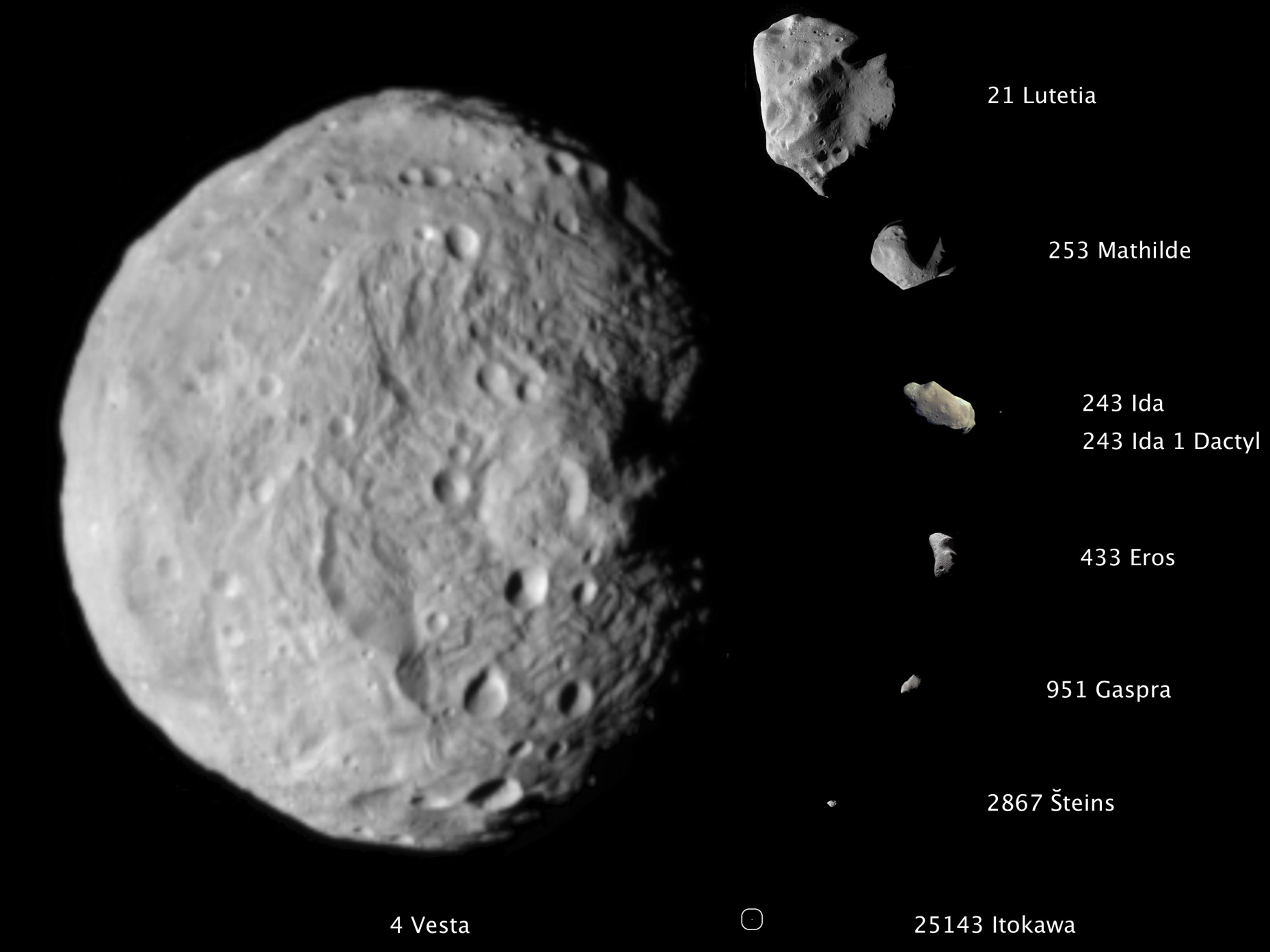 Ceres is much smaller than Earth and our Moon
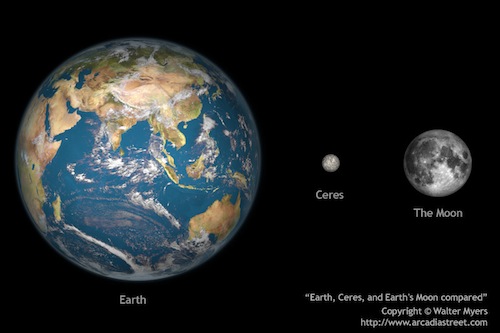 Ceres is Heavily Cratered
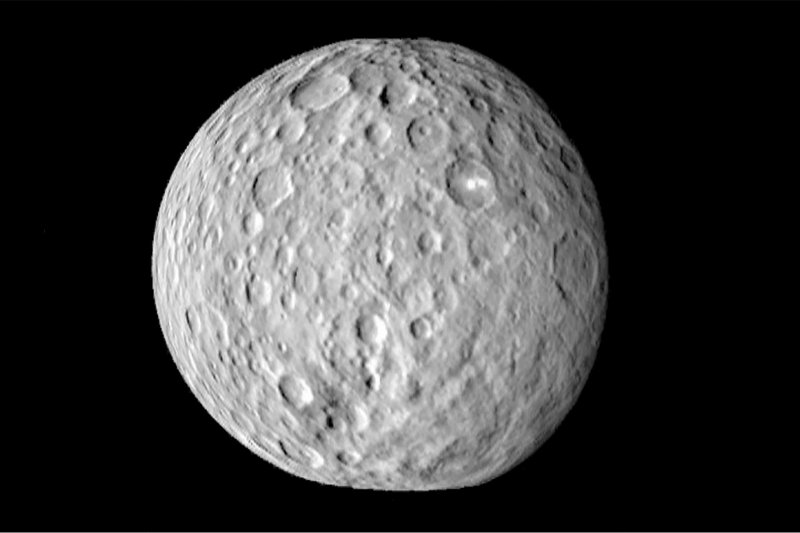 Ceres’ mysterious white spot identified as Sodium Carbonate-Na2CO3
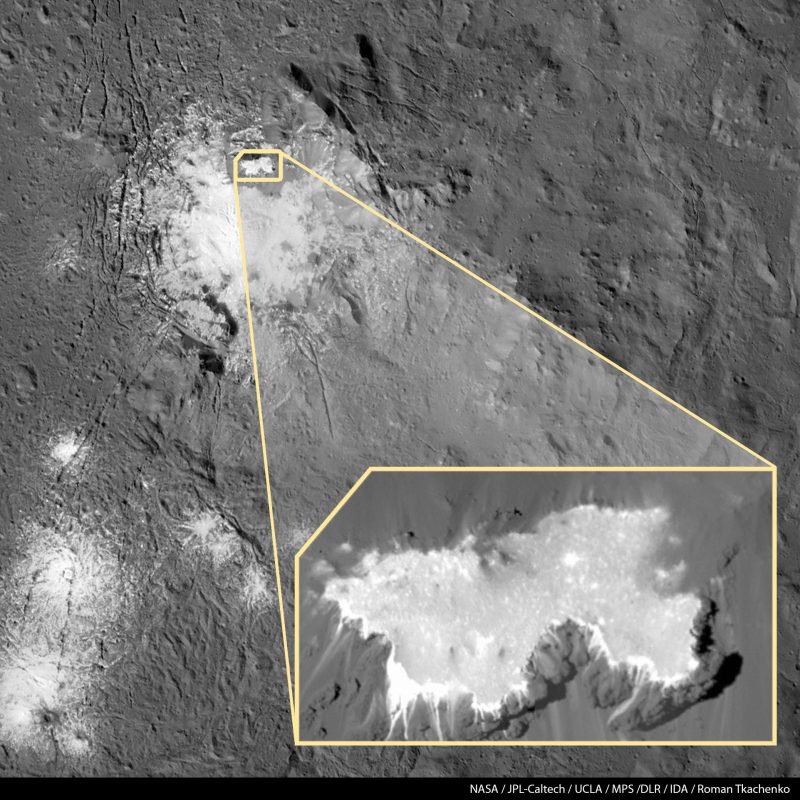 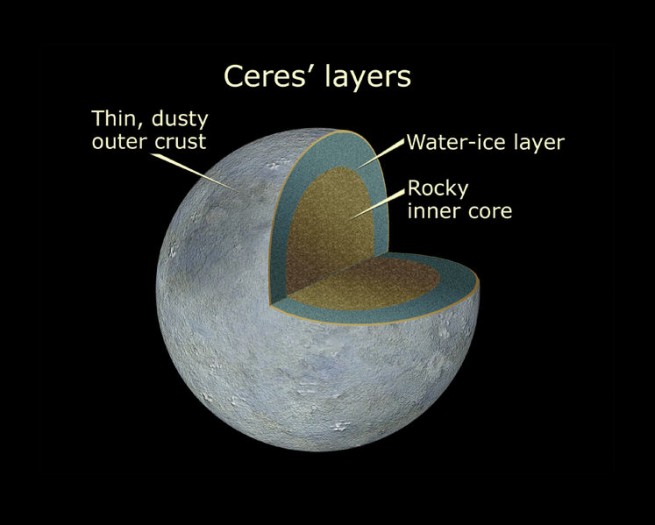 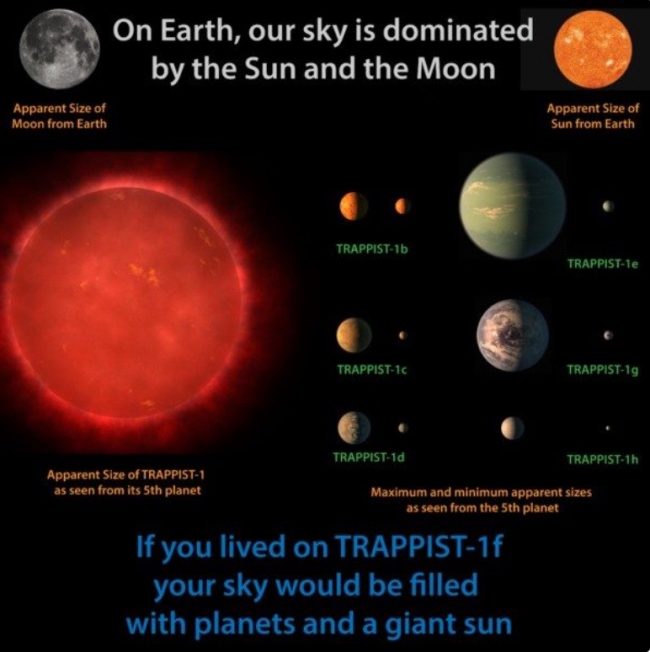 TRAPPIST-1 is a planetary system 39 light years from the Solar system within the constellation  Aquarius.  The central star is a white dwarf 12 times less massive than the Sun and only slightly larger than Jupiter. Three of the seven planets are rocky with sizes like Venus and Earth and are in the habitable zone where liquid water could exist.
Image Credit:
Brian Koberlein
“Praise the Lord from the heavens….
All His heavenly hosts….
Sun and moon….
All you shining stars.
Let them praise the name of the Lord, 
for He commanded and they were created.
He set them in place for ever and ever.”
Psalms 148:1-6